Welcome
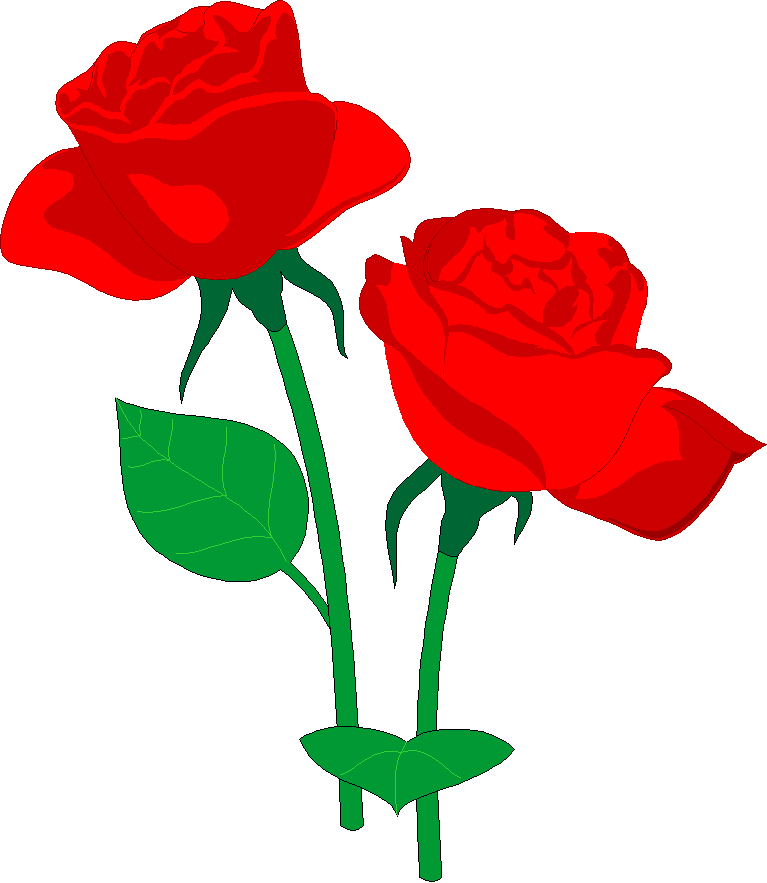 Teacher’s Identity
Mst. Nasrin Akhter
Assistant Teacher
Jummapara Govt. Primary School.
Rangpur Sadar.
Subject Identity
Subject: English
Class: Three
Unit:6
Topic: A
Learning outcomes
Student will be able to…..
1. recognize the person and say his occupation.
2.match picture with person.
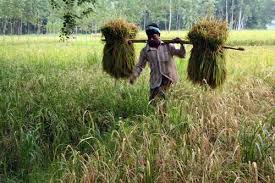 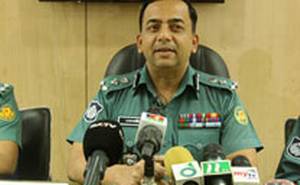 Farmer
policeman
Todays Lesson
People and occupation
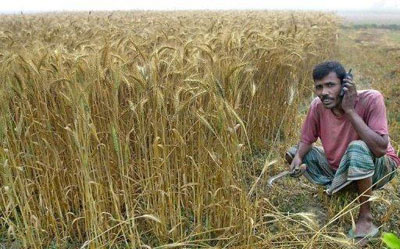 Farmer
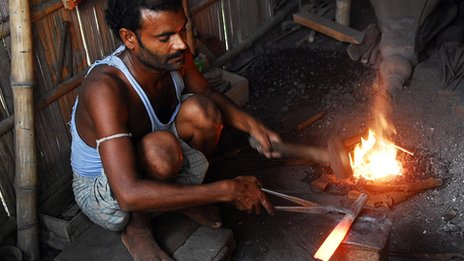 Blacksmith
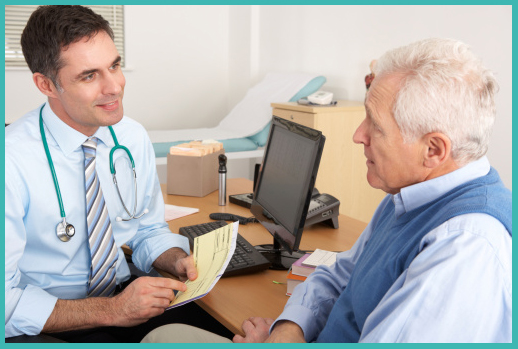 Doctor
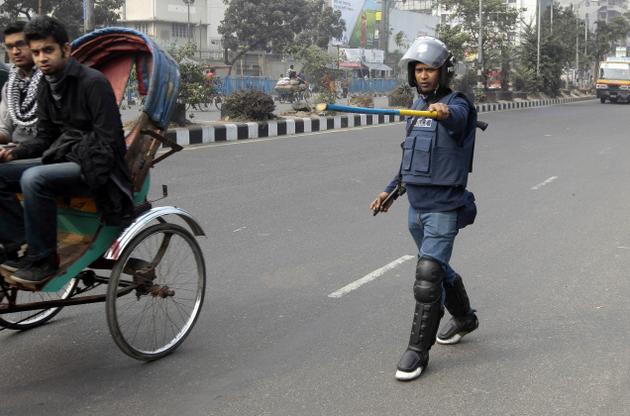 Police
Group  work
Match the word with picture
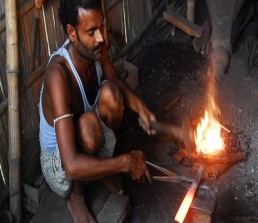 Police

Doctor

Farmer

Blacksmith
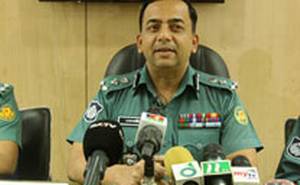 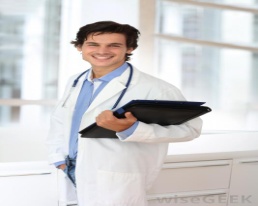 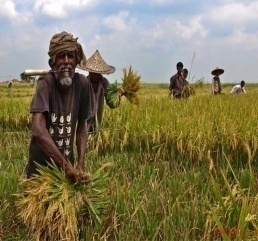 Open your Book
At page no.41
Evaluation
1.Where does farmer work?

2.Where does doctor work?

3.What does blacksmith do ?
Task
Tell me some profession in your locality.
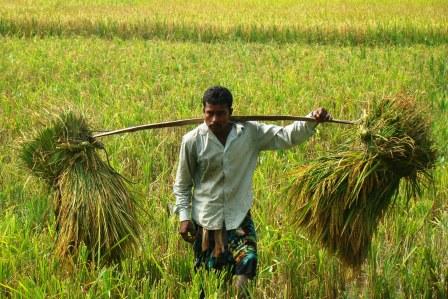 Thank  you